Darwin, Wallace and the Origin of Species
“The mind that opens to a new idea never returns to its original size.” ― Albert Einstein
[Speaker Notes: Hopefully the Einstein quote will give those who need it a license to relax.]
In Your own words, describe what  YOU think the process of evolution means…
[Speaker Notes: Give them a couple of minutes. Make sure they understand that anything goes here as long as it centers around their understanding of evolution.]
Charles Darwin and Alfred Wallace
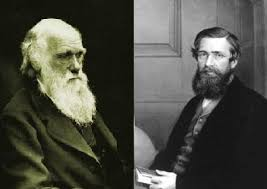 What did each of these naturalists observe that caused them to come to the same idea about the relationships between species?
[Speaker Notes: * They will be watching a video on the making of the theory of evolution.]
The origin of species: The Making of A Theory
[Speaker Notes: Click for a 30 minute movie]
A Summary of Darwin’s Theory
Individual organisms in nature differ from one another. Some of this
        variation is inherited
2. Organisms in nature produce more offspring than can survive, and
     many of those that survive do not reproduce.
3. Because more organisms are produced than can survive, members of
     each species must compete for limited resources
4. Because each organism is unique, each has  different advantages
     and disadvantages in the struggle for existence
5. Individuals best suited to their environment survive and reproduce
     most successfully. The characteristics that make them best suited 
     to their environment are passed on to offspring. Individuals whose 
     characteristics are not as well suited to their environment die or
     leave fewer offspring.
A Summary of Darwin’s Theory
6.   Species change over time. Over long periods, natural selection causes
       changes in the characteristics of species, such as in size or form. New
       species arise, and other species disappear.
7.   Species alive today have descended with modifications from species
        that lived in the past
All organisms on earth are united into a single tree of life by common
        descent
.
Reflections
Look again at your description of evolution that you wrote down at the beginning of class.
Has it changed in any way?
How would you amend your view regarding the process of evolution?
What questions still remain?